Θέμα 3οΓονείς
Εξάμηνο Ε΄
οι νέοι αγωνιούν για τον προσδιορισμό του εαυτού, για αυτονομία και δικό τους χώρο και αρχίζουν σε ένα βαθμό να πειραματίζονται με την ταυτότητά τους και να γίνονται σταδιακά πιο ανεξάρτητοι (Lichtwarck-Aschoff, Kunnen, & van Geert, 2009), 
οι συγκρούσεις μεταξύ γονιών και εφήβων αυξάνονται
Σύγκρουση κυρίως με τη μητέρα ή τον πατέρα;
Για ποια κυρίως θέματα;
Σύγκρουση με κανέναν;
Γιατί, με ποιο κίνητρο;
Πώς μπορούν να μειωθούν οι συγκρούσεις;
Η ανεκτική ανατροφή δεν είναι τόσο επιζήμια όσο είχε υποτεθεί (Bolkan, Sano, De Costa, Acock, & Day, 2010). 
Οι γονείς χρειάζεται να επανεκτιμούν και να διαφοροποιούν τις πρακτικές τους αφήνοντας σταδιακά τους εφήβους να εμπλέκονται περισσότερο στις αποφάσεις που αφορούν την οικογένεια και να εκφράζουν οι ίδιοι συνεχώς επιχειρήματα, δίνοντας εξηγήσεις και αναλύοντας τις σκέψεις τους (Baumrind, 2005).
Αν και οι γονείς αντιμετωπίζουν ως πρόκληση το στάδιο της ανατροφής των παιδιών τους στην εφηβεία, ανακύπτουν πολλές συγκρούσεις ακόμη και για τα πιο ασήμαντα θέματα 

Για ποια θέματα ανακύπτουν συγκρούσεις;
τα καθήκοντα του εφήβου και οι ευθύνες του στο σπίτι και το σχολείο.
η φροντίδα του δωματίου,
 η παρακολούθηση τηλεόρασης, 
οι διαμάχες μεταξύ αδελφών, 
 η ακρόαση μουσικής δυνατά, 
το σβήσιμο των φώτων, 
το διάβασμα και οι βαθμοί του σχολείου. 

Λιγότερες συχνές είναι οι συγκρούσεις για την επιλογή φίλων, την ενδυμασία, την προσωπική καθαριότητα, την αξιοποίηση του ελεύθερου χρόνου και ακόμη μικρότερη συχνότητα σε αυτή την περίοδο, που μελετήθηκε (11-14 χρόνων), παρουσιάζουν τα θέματα σχετικά με το κάπνισμα, το ποτό και τα ναρκωτικά.
κορίτσια
Οι διαφωνίες των κοριτσιών με τους γονείς αφορούν περισσότερο την ενδυμασία, τις υποχρεώσεις στο σπίτι, την ελευθερία να κινούνται εκτός σπιτιού μόνες και την αναστάτωση του σπιτιού.
αγόρια
συγκρούονται με τους γονείς περισσότερο για το διάβασμα και τους βαθμούς στο σχολείο.
Ας συζητήσουμε σε ομάδες αναλαμβάνοντας από ένα ρόλο στην ομάδα:1) Παρουσιαστής-αυτός που θα παρουσιάσει τα αποτελέσματα της ομάδας2) Γραμματέας-αυτός που θα κρατά σημειώσεις για να μπορέσει ο παρουσιαστής να παρουσιάσει3) Συντονιστής-αυτός που οργανώνει και συντονίζει τη συζήτηση4) Χρονομέτρης- αυτός που προσέχει τον χρόνο ώστε να απαντηθούν όλες οι ερωτήσεις5) Ρεπόρτερ-αυτός που κάνει τις ερωτήσεις της ομάδας στον Καθηγητή6) Αναγνώστης-αυτός που διαβάζει, αν χρειάζεται ξανά το κείμενο
-Ποιο πρόβλημα, λέει ότι έχει ο Ιγνάθιο με τους γονείς του;
-Πώς συμπεριφέρεται ο Ιγνάθιο και γιατί;
-Πώς συμπεριφέρεται πράγματι ο πατέρας και γιατί;
-Πώς συμπεριφέρεται πράγματι η μητέρα και γιατί;
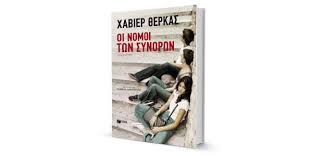 Ποιο παράπονο έχουν οι έφηβοι από τους γονείς
Δεν με καταλαβαίνουν
Ποιο παράπονο έχουν οι γονείς από τον έφηβο
Πόσο άλλαξε, δεν τον/την αναγνωρίζω
Ένταξη στην εκκλησιαστική κοινότηταΟφέλη της θρησκευτικότητας σύμφωνα με έγκυρα ερευνητικά δεδομένα
Η θρησκευτικότητα έχει συνδεθεί με μειωμένη συχνότητα των συμπτωμάτων κατάθλιψης σε εφήβους και των αισθημάτων απελπισίας και μοναξιάς
Η συμμετοχή των εφήβων στη ζωή της Εκκλησίας επηρεάζει θετικά την αυτοεκτίμησή τους
Οφέλη της θρησκευτικότητας σύμφωνα με έγκυρα ερευνητικά δεδομένα
Μελέτη 615 εφήβων, διαφορετικών εθνών και Eκκλησιών έδειξε ότι η συχνότητα των θρησκευτικών εμπειριών (ό,τιδήποτε σχετίζεται με τη θρησκεία και το ιερό) στην καθημερινή ζωή επηρεάζει το αίσθημα ικανοποίησης από τη ζωή
Η θρησκευτικότητα επηρεάζει τις επιπτώσεις του στρες στη ζωή, οδηγεί σε χαμηλότερα ποσοστά τη συμμετοχή των εφήβων, αν και όχι όλων γενικά, σε συμπεριφορές υψηλού κινδύνου, που μπορεί να βλάψουν τους ίδιους, όπως το κάπνισμα, τη χρήση ουσιών, κατανάλωση αλκοόλ ή την πρόωρη ή επικίνδυνη σεξουαλική δραστηριότητα
Οφέλη της θρησκευτικότητας σύμφωνα με έγκυρα ερευνητικά δεδομένα
Αντίστροφη σχέση φαίνεται, επίσης, να υπάρχει ανάμεσα στην παραβατική και αντικοινωνική συμπεριφορά και τη θρησκευτική πίστη των εφήβων και νέων
Η θρησκευτική δραστηριότητα αποδεικνύεται ότι συνδέεται γενικά με θετικές επιρροές σε όλη τη διάρκεια της εφηβείας και ιδιαίτερα με την έλλειψη προβληματικών συμπεριφορών, την υγιή ανάπτυξή των εφήβων, τη νοηματοδότηση της ζωής και τον προσδιορισμό της ταυτότητάς τους
Ένα μεγάλο πρόβλημα
οι νέοι στην πρώτη εφηβεία επηρεάζονται από την άποψη που έχουν διαμορφώσει για τη συμπεριφορά των γονιών τους απέναντι τους παρά από την ίδια τη συμπεριφορά των γονιών
Διαφορά πατέρα και μητέρας στην ανατροφή
Οι νεαροί έφηβοι βλέπουν διαφορετικά τη μητέρα από τον πατέρα τους (Noller & Callan, 1990)
Μία αυταρχική μητέρα έχει στα αγόρια μεγαλύτερες επιπτώσεις από ότι στα κορίτσια (Bolkan, Sano, De Costa, Acock, & Day, 2010)
Οι έφηβοι θεωρούν ότι οι πατέρες αναγνωρίζουν λιγότερο ότι οι ίδιοι είναι έφηβοι κι ότι έχουν διαφορετική άποψη για τα πράγματα, ενώ οι πατέρες λίγες φορές επιχειρούν να συζητήσουν μαζί τους. 
Οι πατέρες είναι πιο επικριτικοί και λιγότερο πρόθυμοι να διαπραγματευθούν, γιατί παρουσιάζονται πάντα πιο επιφυλακτικοί και αμυνόμενοι στις μεταξύ τους επικοινωνίες (Noller & Callan, 1990).
Ποιο ρόλο παίζει η οικογένεια στην ένταξη του παιδιού στην εκκλησιαστική ζωή;
Γονείς και χριστιανική αγωγή
Διαβάζουμε το άρθρο (τα μέρη που έχουν επισημανθεί με γαλάζιο) του 
Γ. Κρουσταλάκη- Η ΠΑΙΔΑΓΩΓΙΚΗ ΤΟΥ ΑΓΙΟΥ ΙΩΑΝΝΟΥ ΤΟΥ ΧΡΥΣΟΣΤΟΜΟΥ
και επανερχόμαστε
Αν γινόταν όλα από την αρχή;
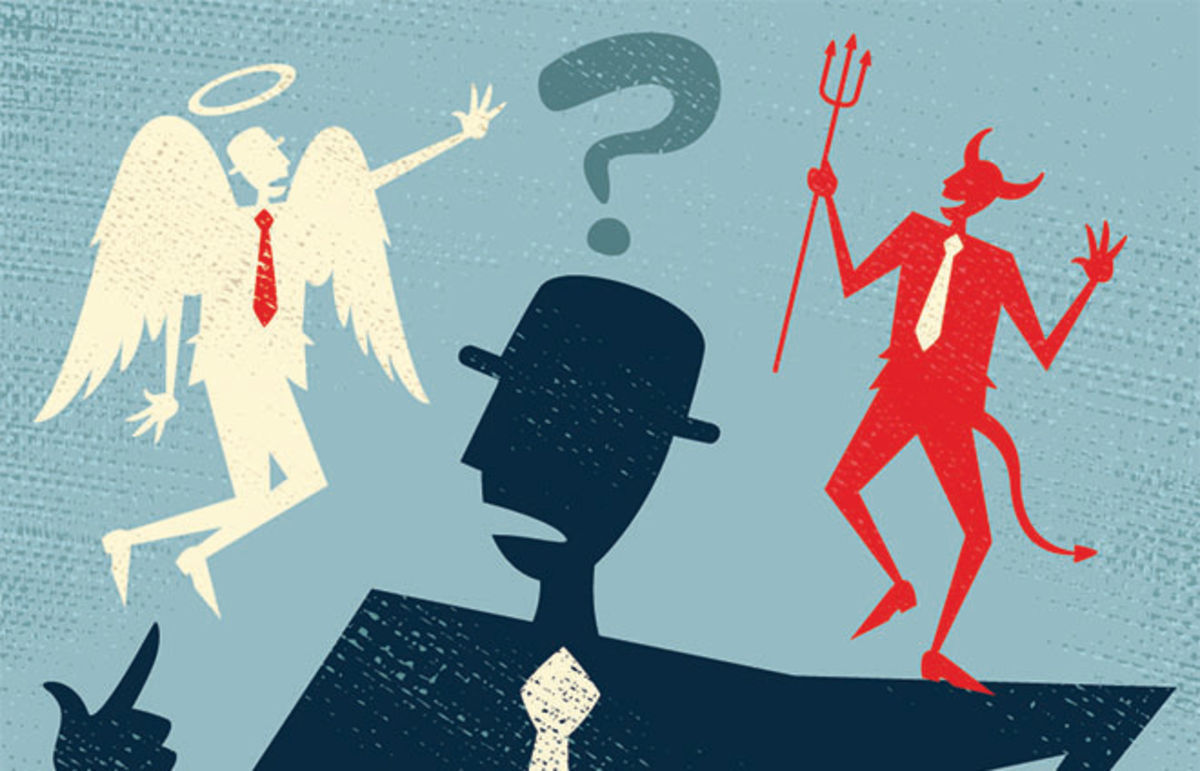 Έλεγχος; μέχρι ποιο σημείο και γιατί;
http://www.dailymotion.com/video/x28zx9w
http://www.abc.net.au/7.30/do-you-know-what-your-children-are-doing-online/8906232